KEÇELERİ KAÇIRANLARE1
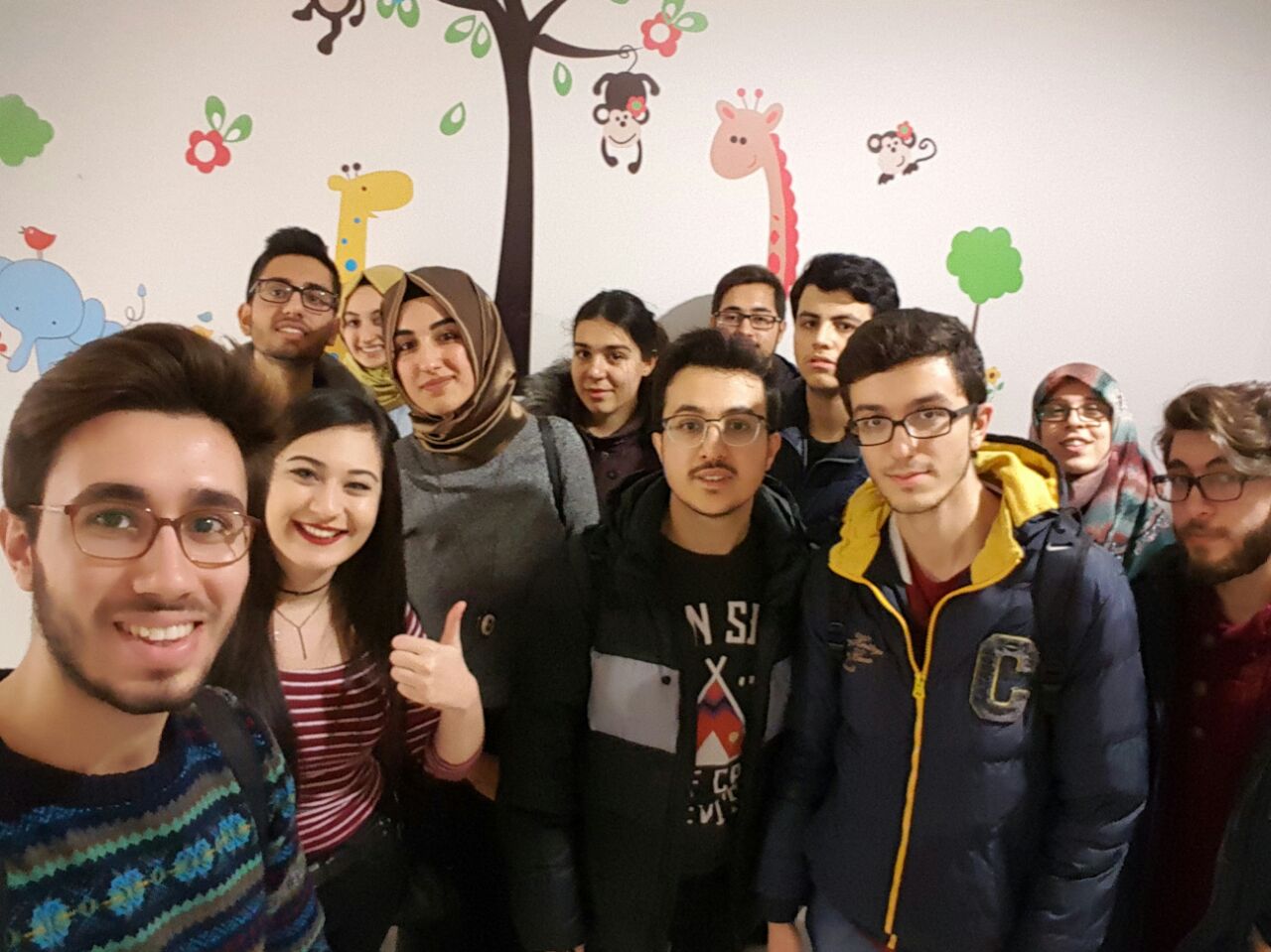 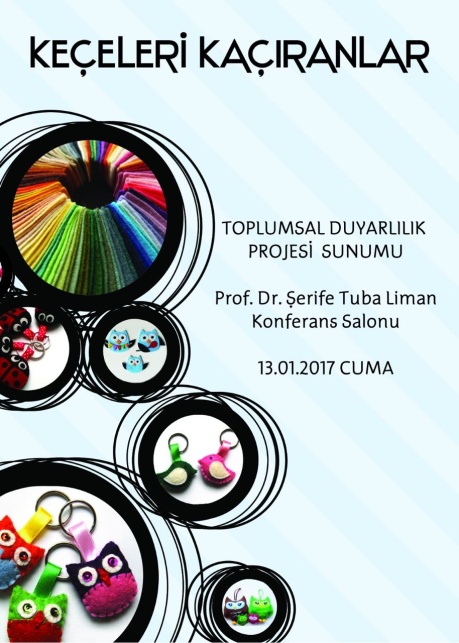 PROJEYE BAŞLARKEN
Grup olarak projeye başlarken ‘’Ne yaparsak yapalım bunu yaparken eğlenelim aynı zamanda ilerde bu projenin bizde güzel bir anısı olsun.’’ dedik.
İkinci temel düşüncemiz ise projemizde el emeğimizi kullanmak oldu.
PROJEYE BAŞLARKEN
Daha sonra projemizi bu iki temel düşünceyi esas alarak oluşturmaya başladık.
Bunun bir sonraki aşaması ‘’Bu projenin sonunda bize basit bir tebessüm yeter.’’ şeklinde oldu.
Aslında bu son madde ile projemizin özeti ortaya çıkmış oldu ve yapmak istediğimiz projeyi ve amacımızı da netleştirmiş olduk.
Projemizin Özeti ve Amacımız
Kırtasiyeden edindiğimiz hazır keçelerden çeşitli simgeler hazırlayıp bu keçeleri anahtarlık haline getirmek ve bu anahtarlıkları hastanemize tedavi görmek için gelmiş çocuklara hediye etmek.
Çocukların yüzündeki tebessümü görmek bizim için güzel ve mutlu bir anı olacaktı.
Neler Yaptık?
Öncelikle projemize karar verdikten sonra internetten veya Youtube gibi platformlardan anahtarlık örneklerini inceledik.
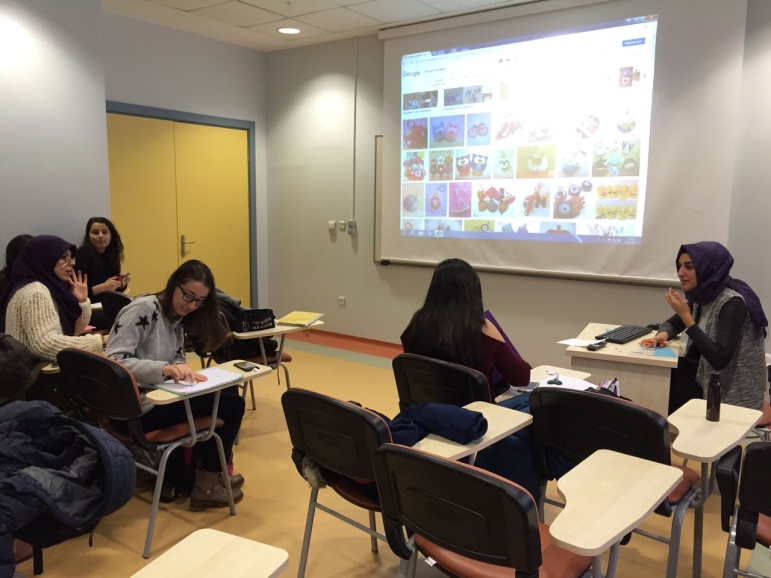 Neler Yaptık?
Daha sonra hangi örnekleri yapacağımıza karar verip işe koyulduk.
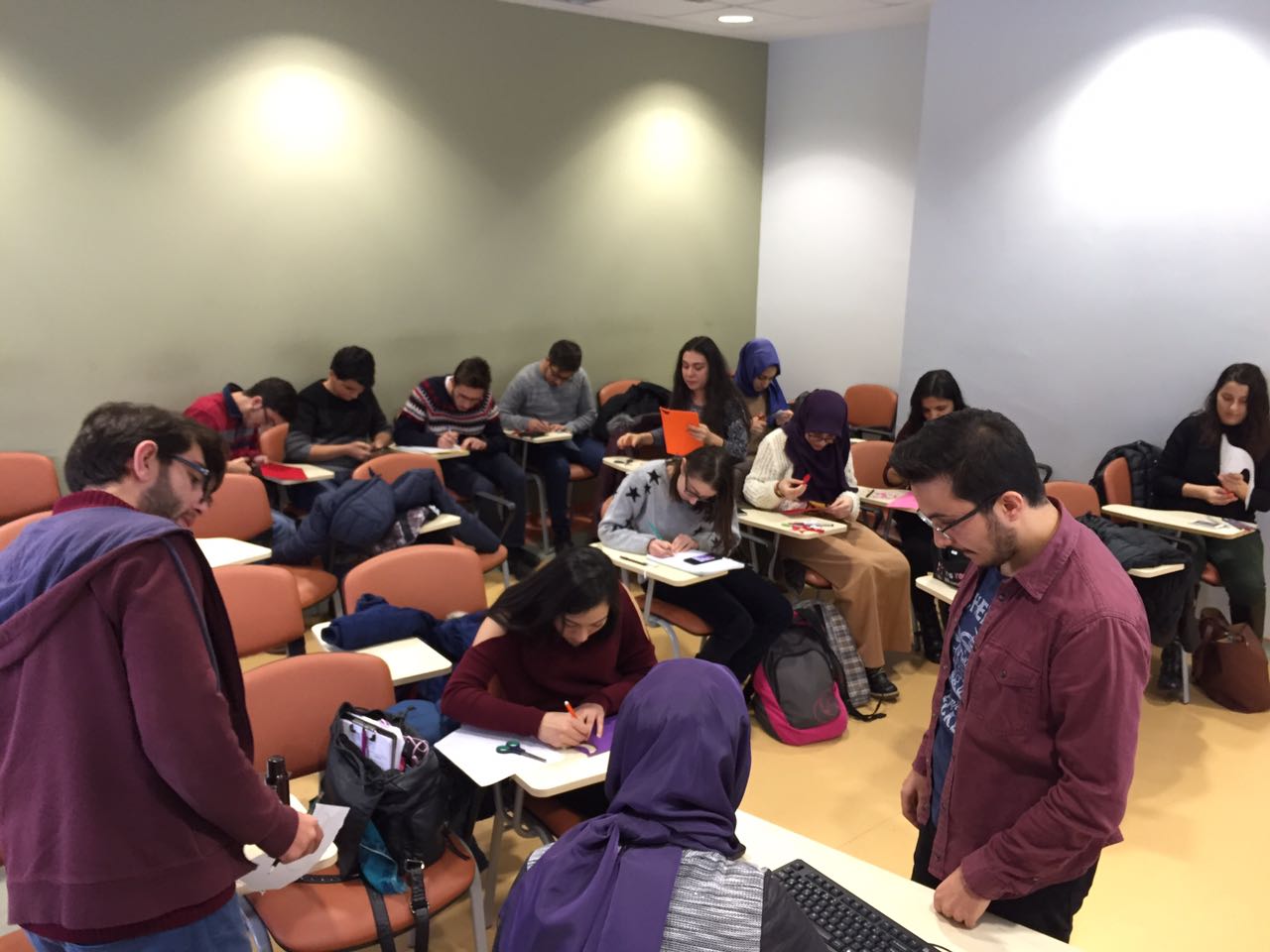 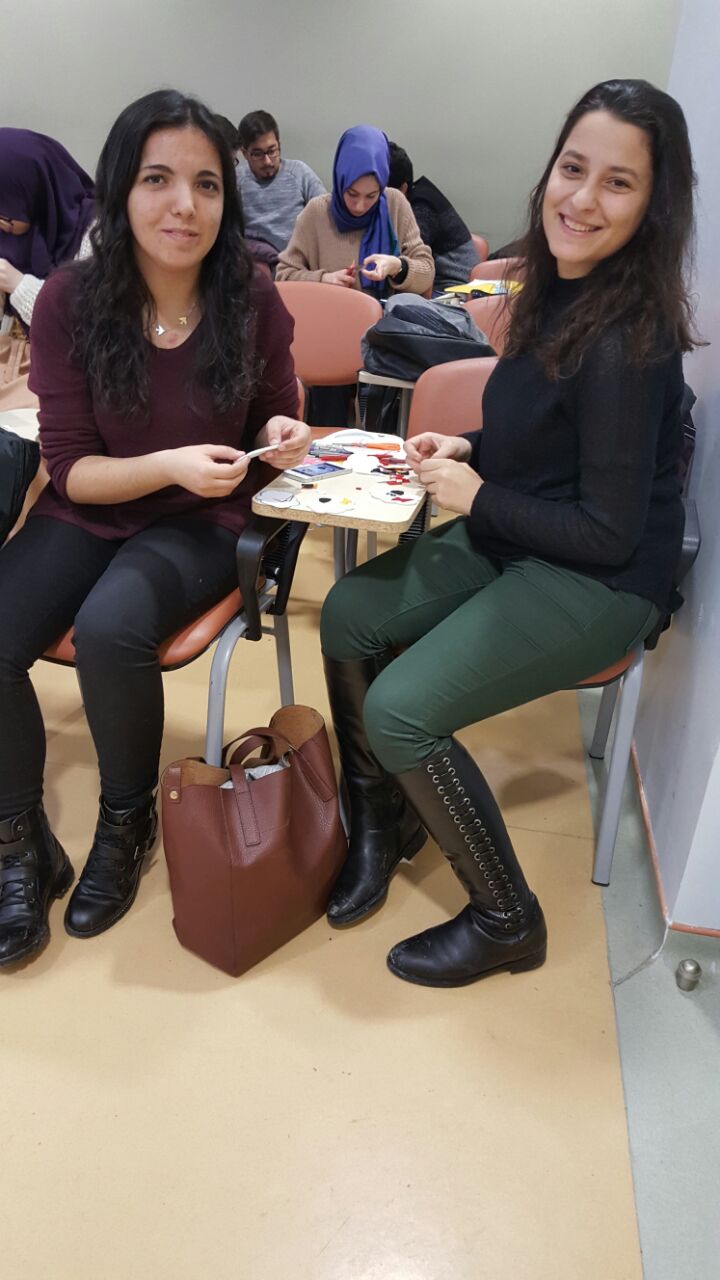 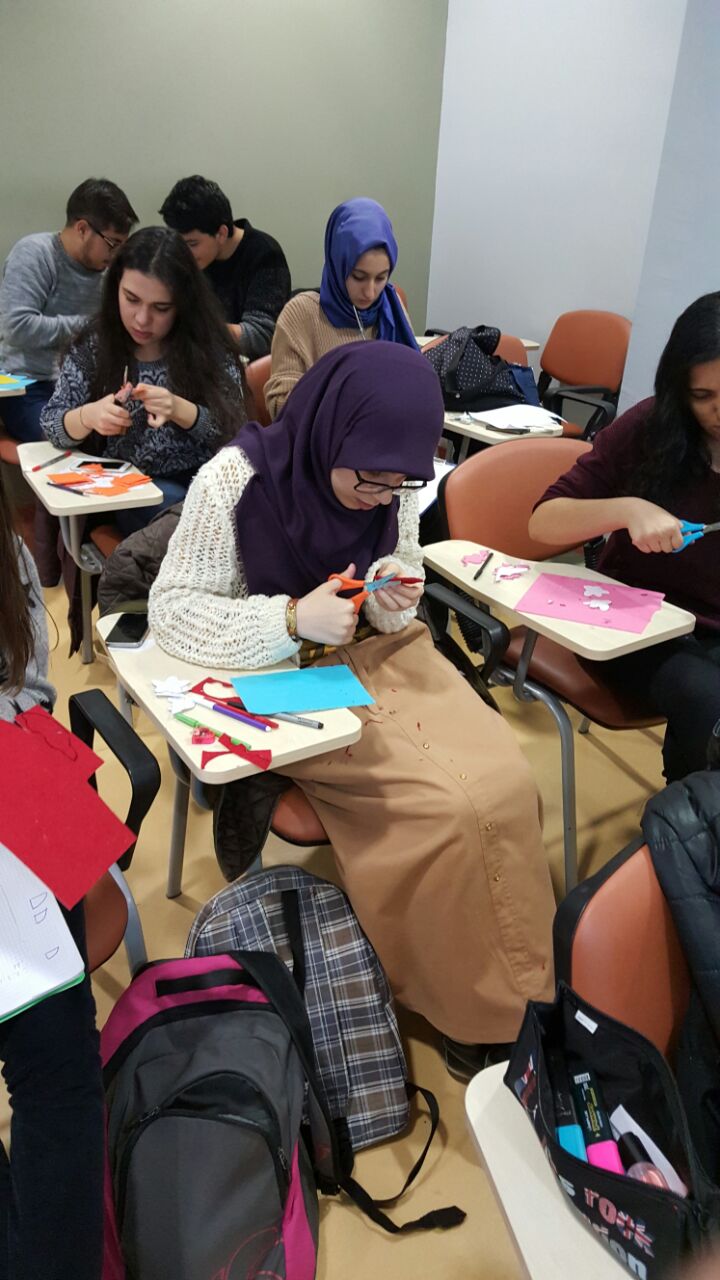 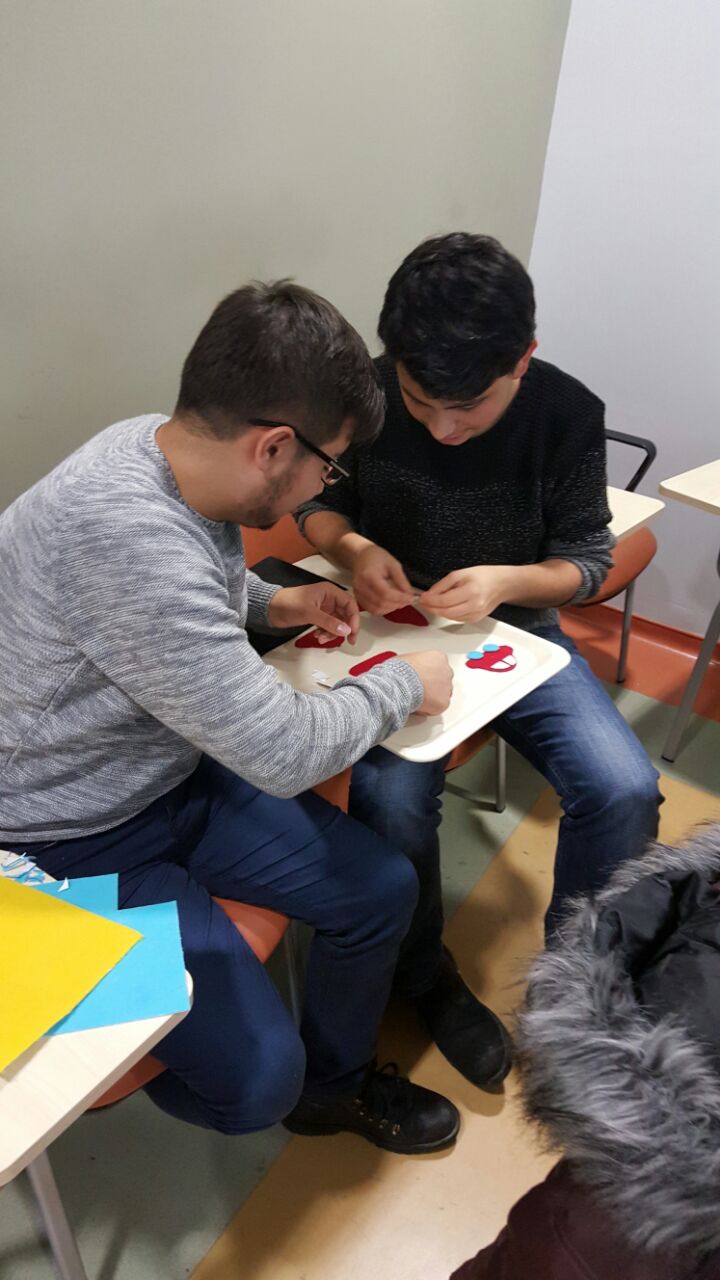 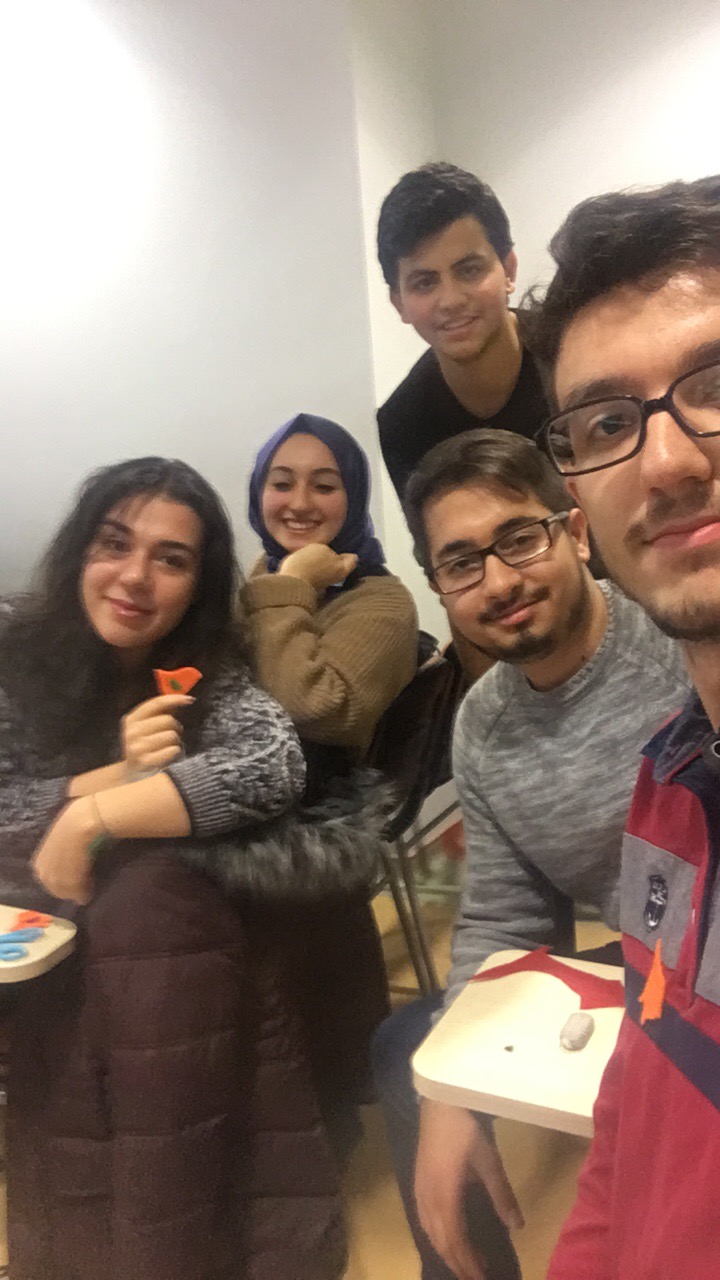 Neler Yaptık?
Bir sonraki hafta kalan çalışmalarımıza devam ettik.
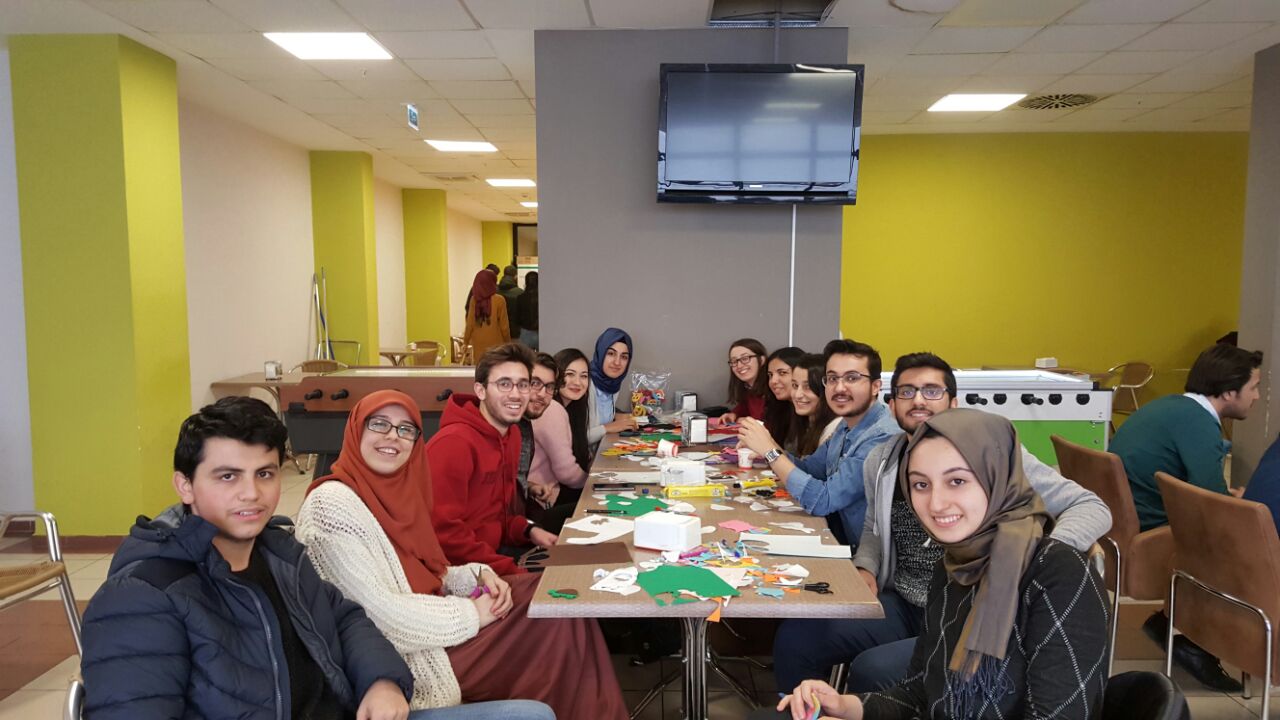 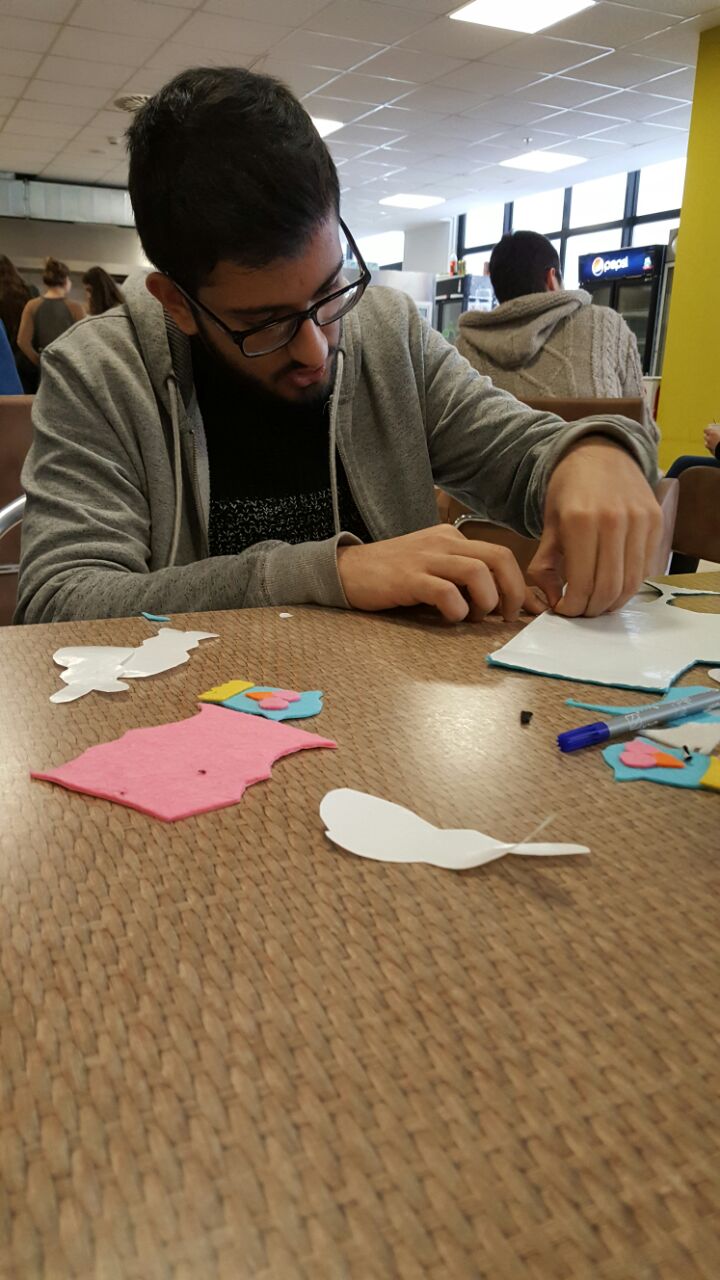 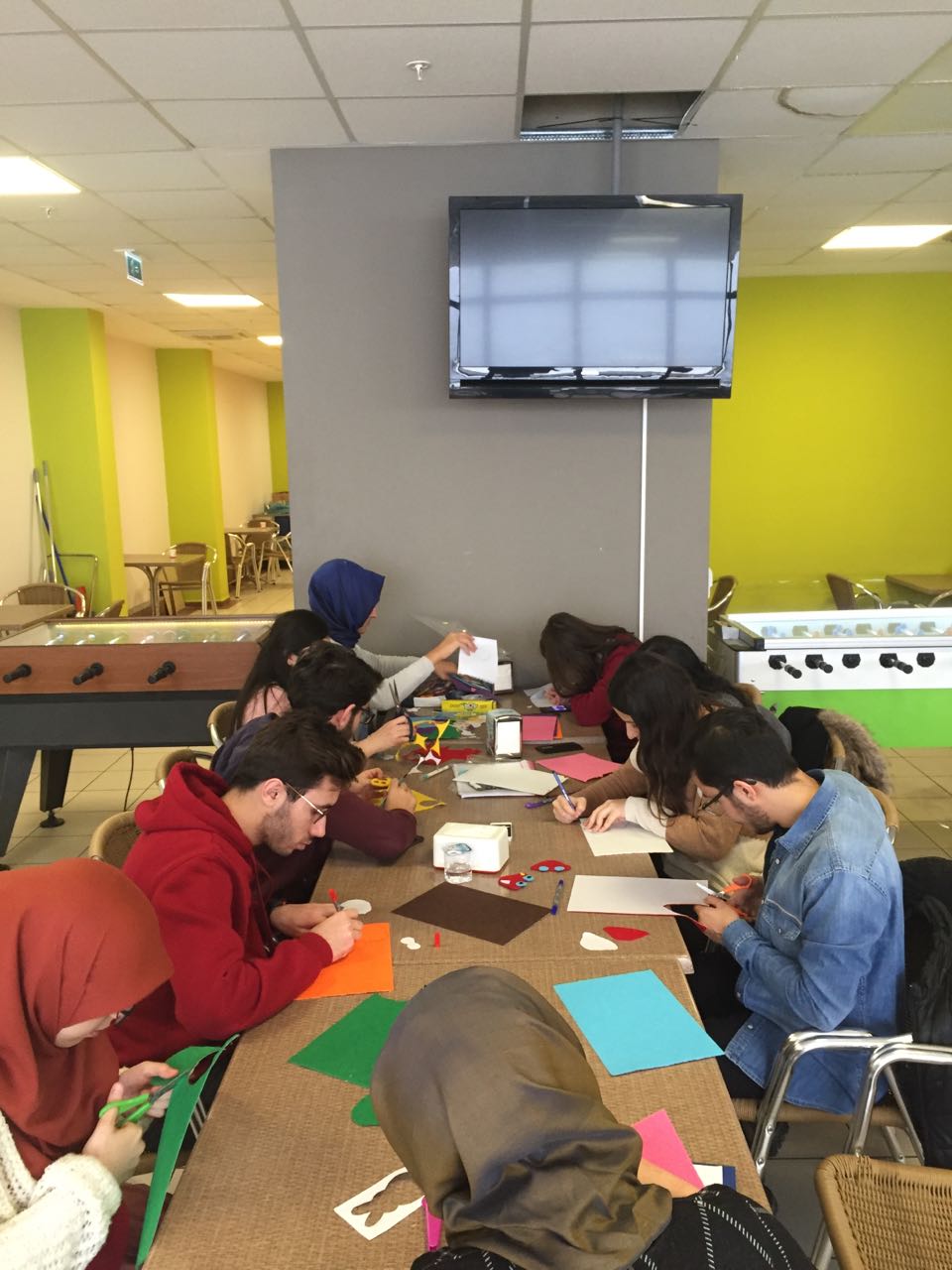 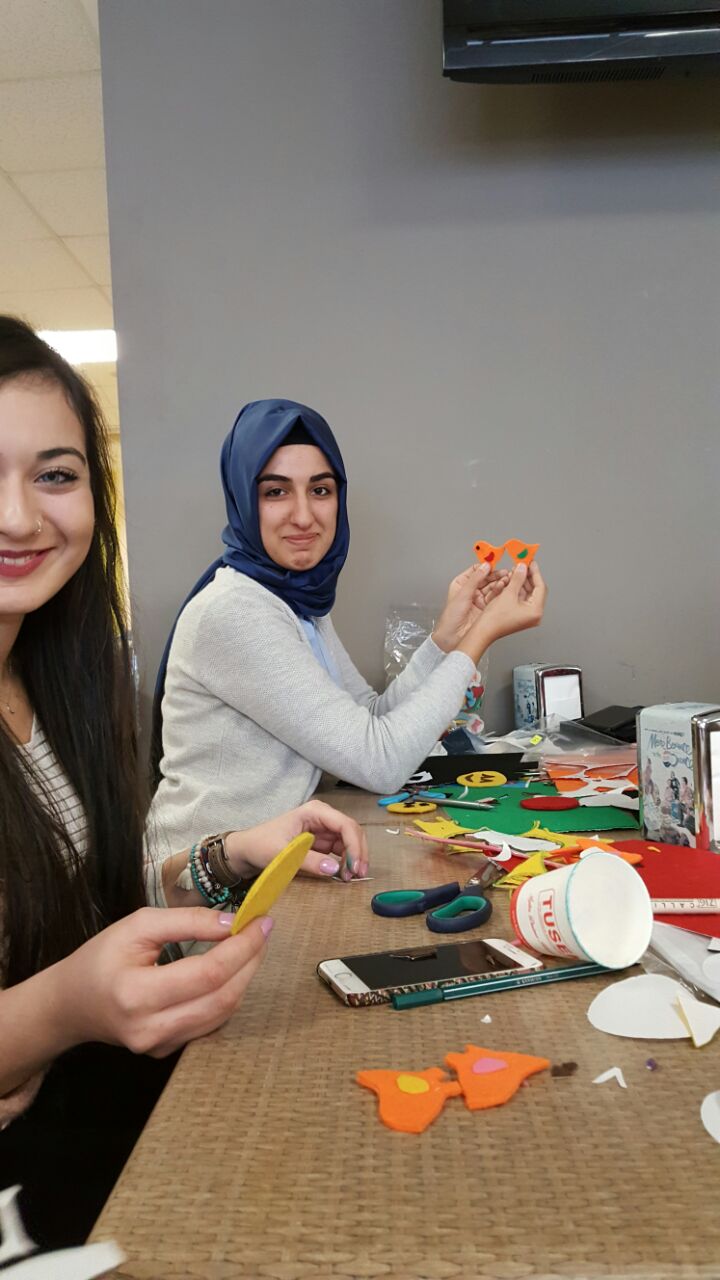 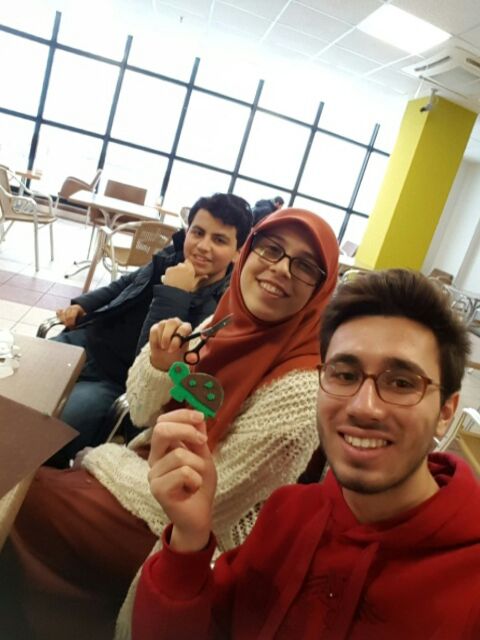 Neler Yaptık?
Daha sonra sıra keçelerimizi anahtarlık haline getirmeye geldi.
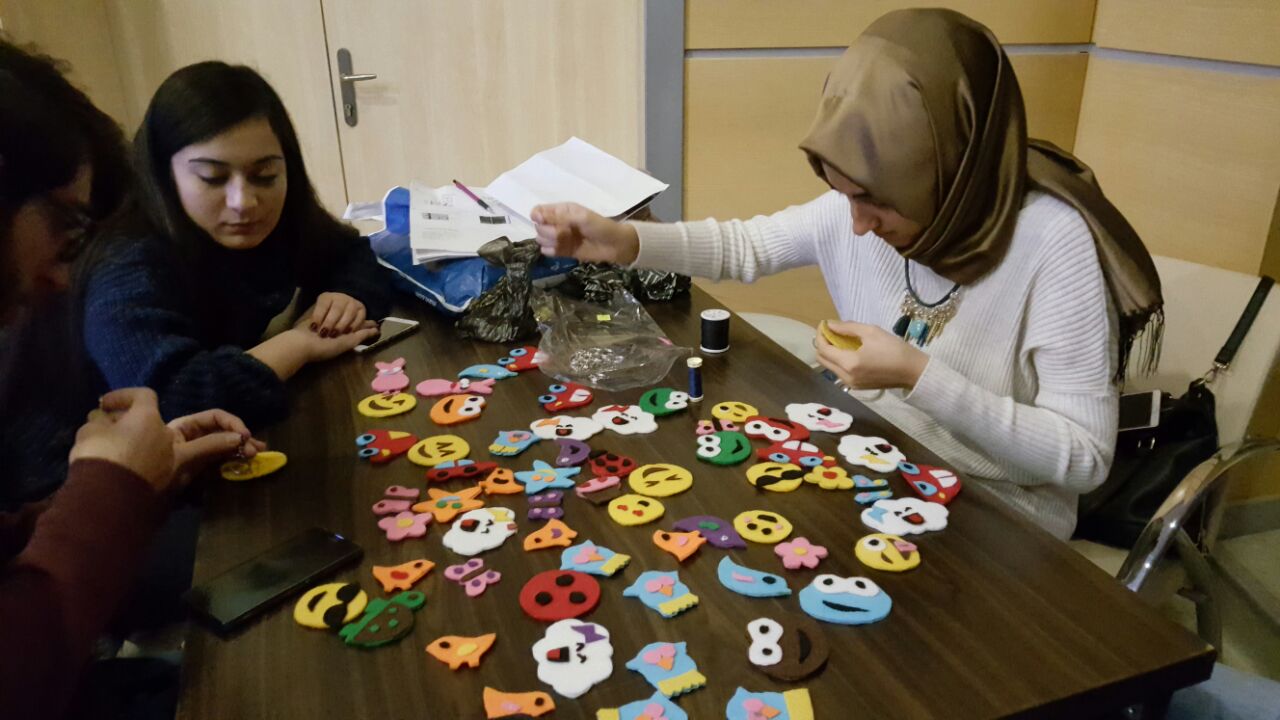 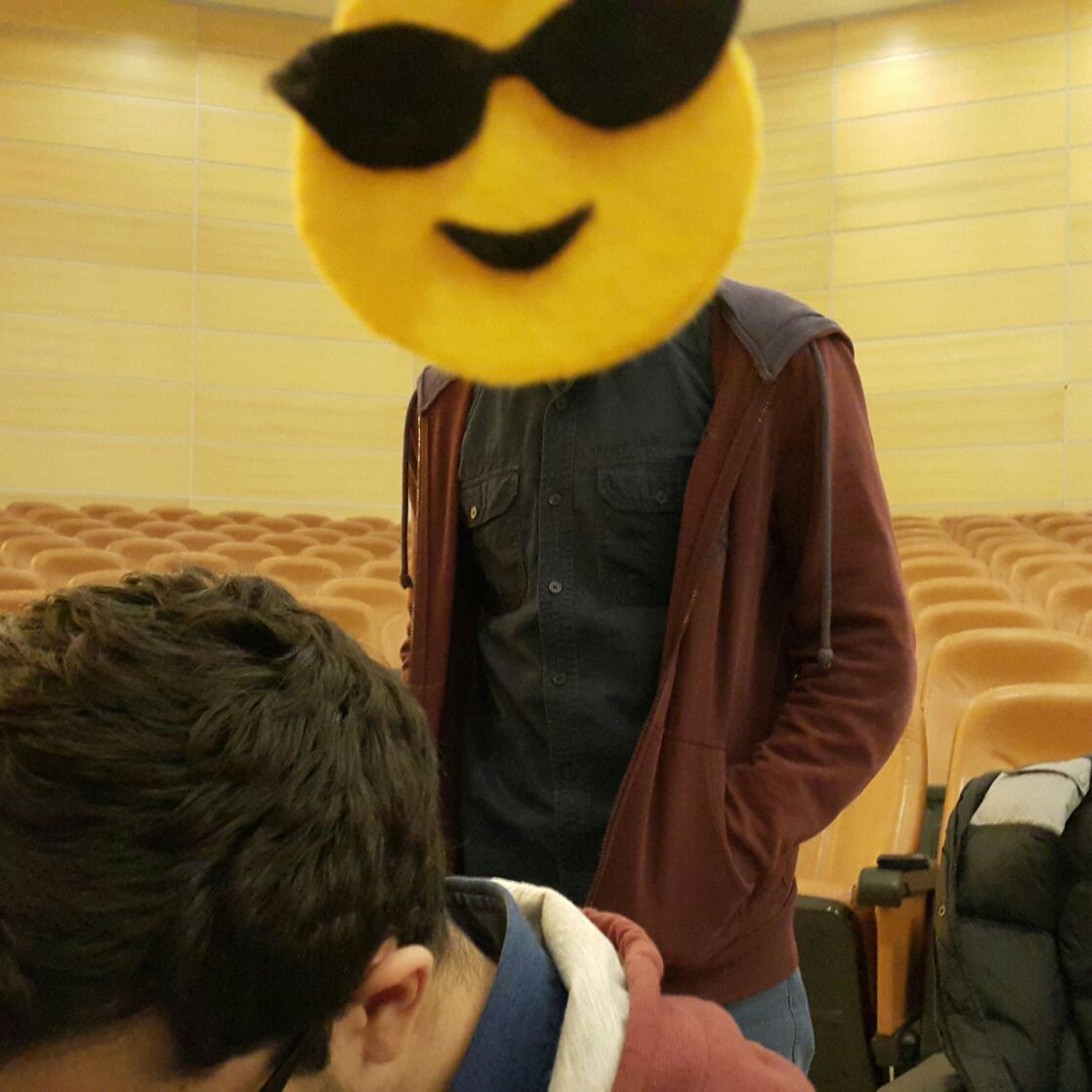 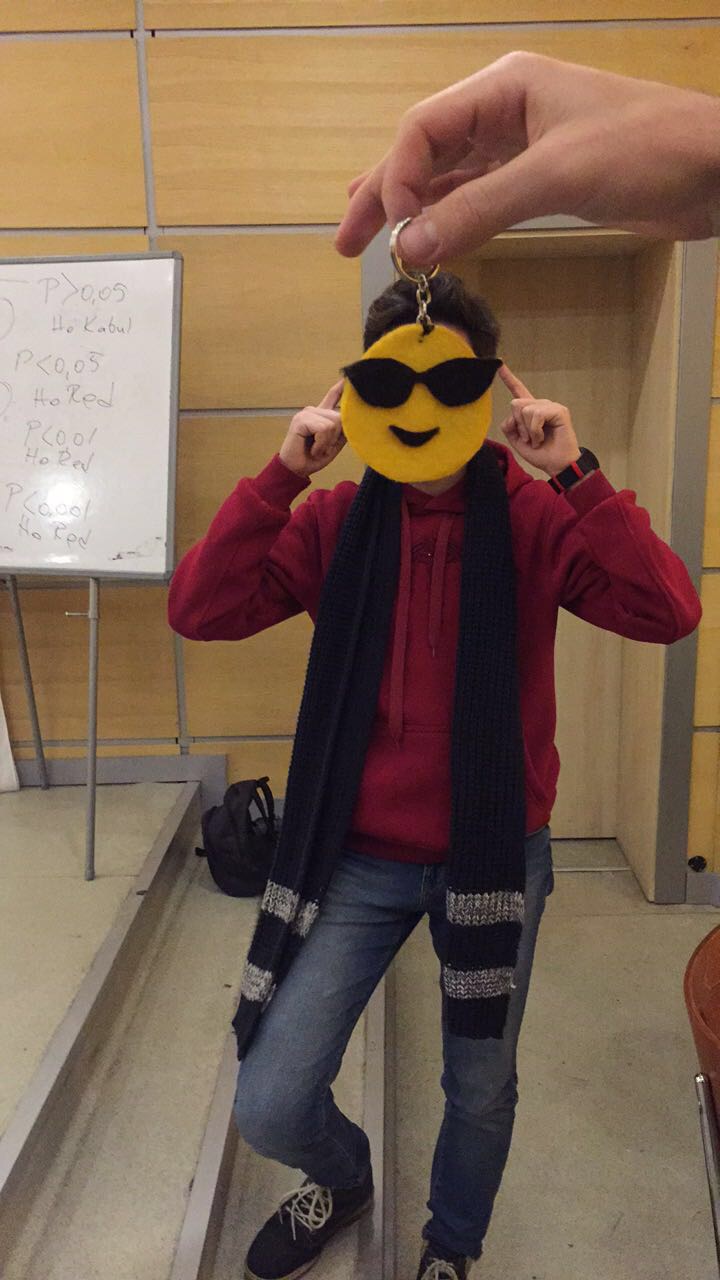 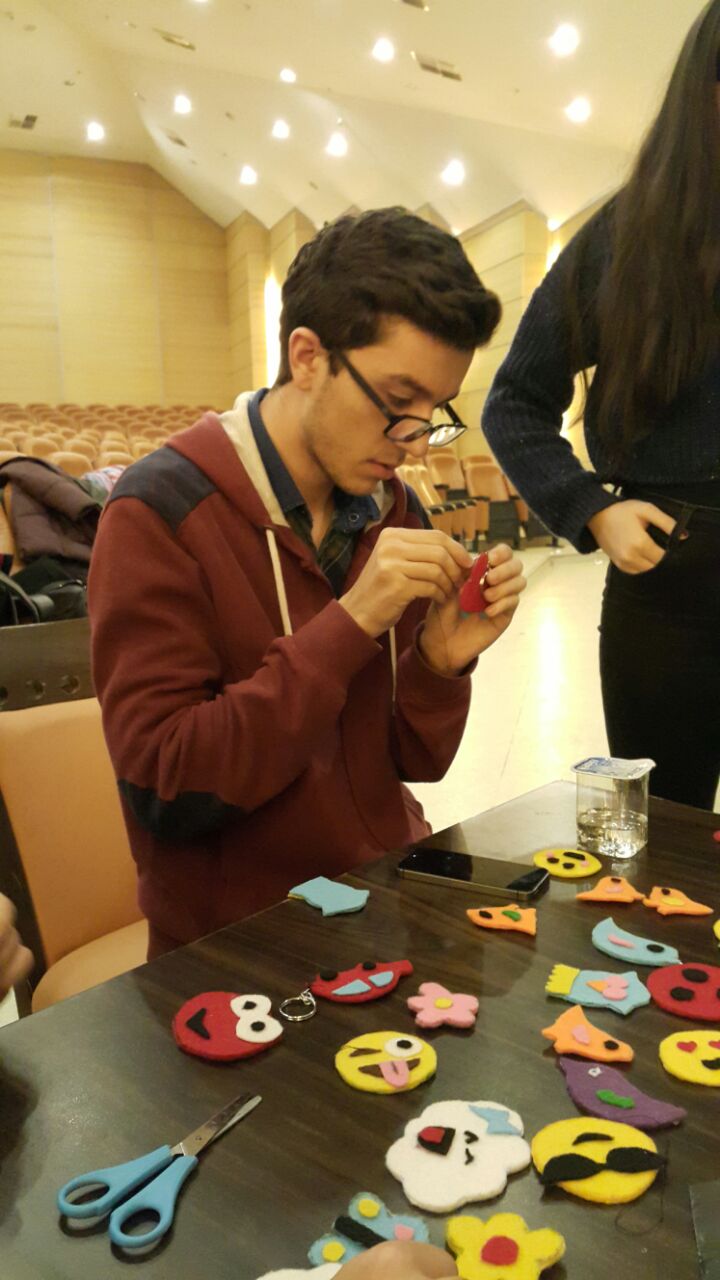 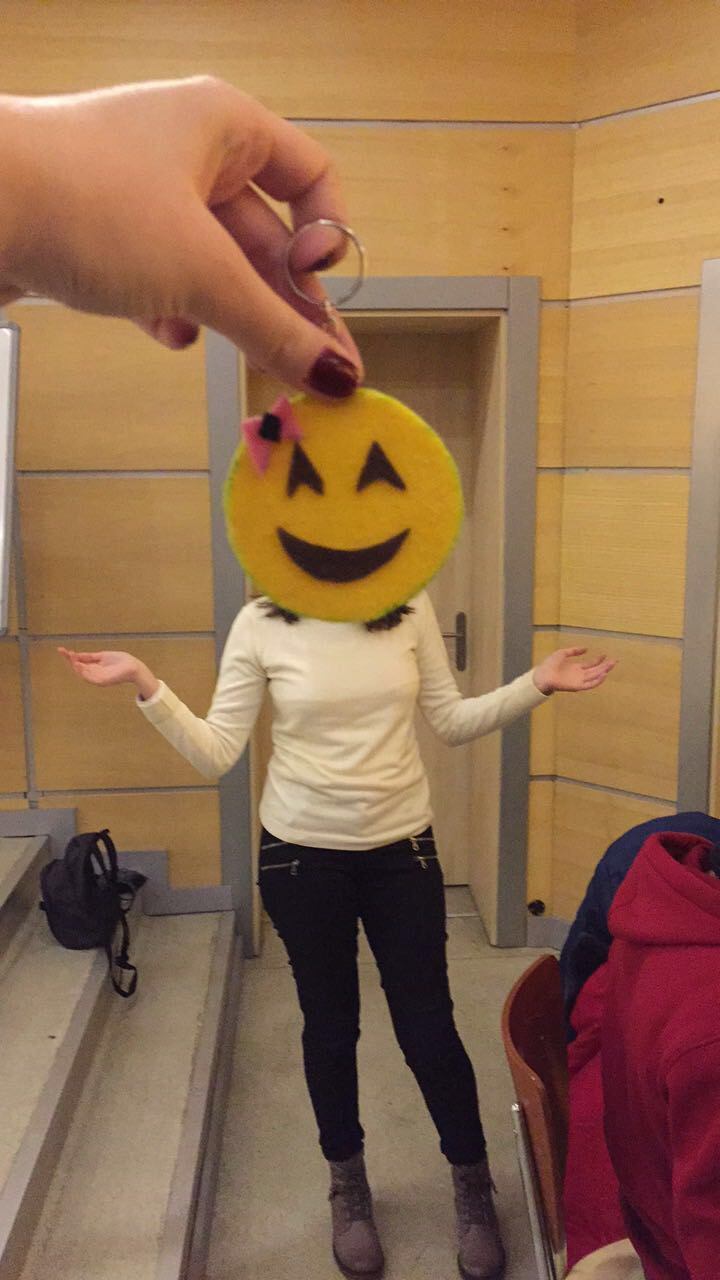 Ve Mutlu Son…
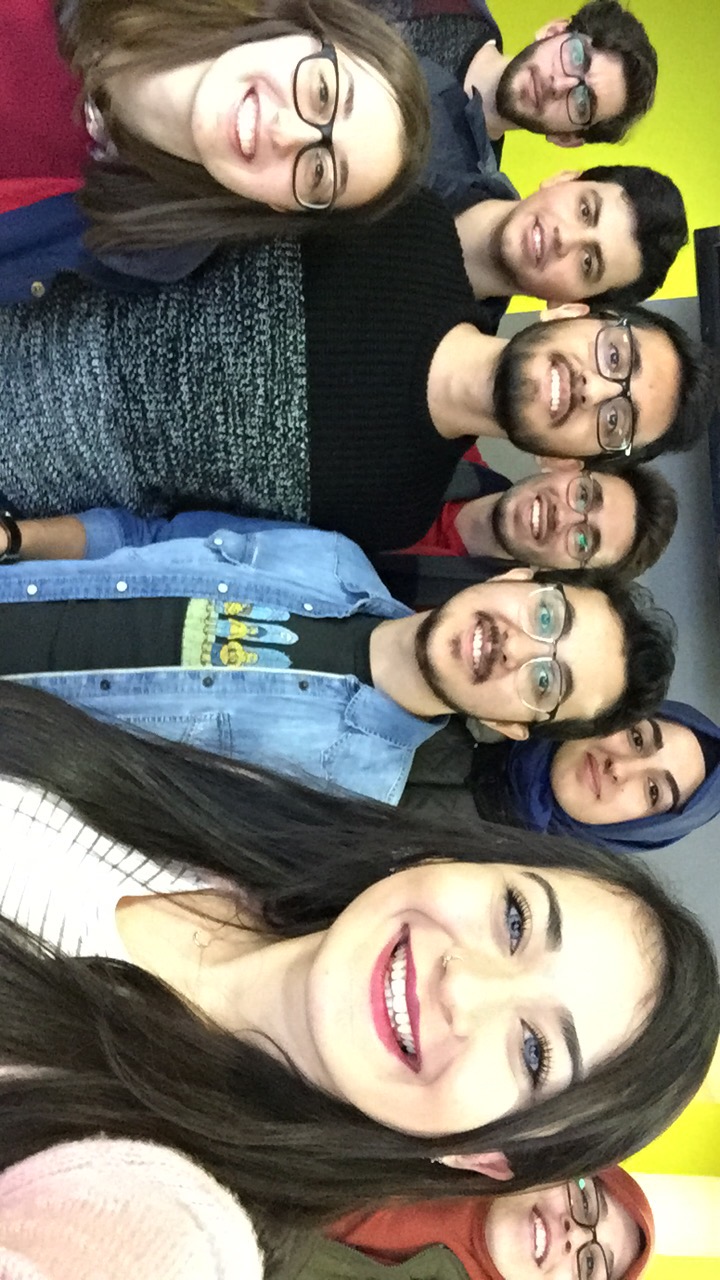 Son olarak anahtarlıklarımızı hastanemizdeki çocuklara hediye ettik.
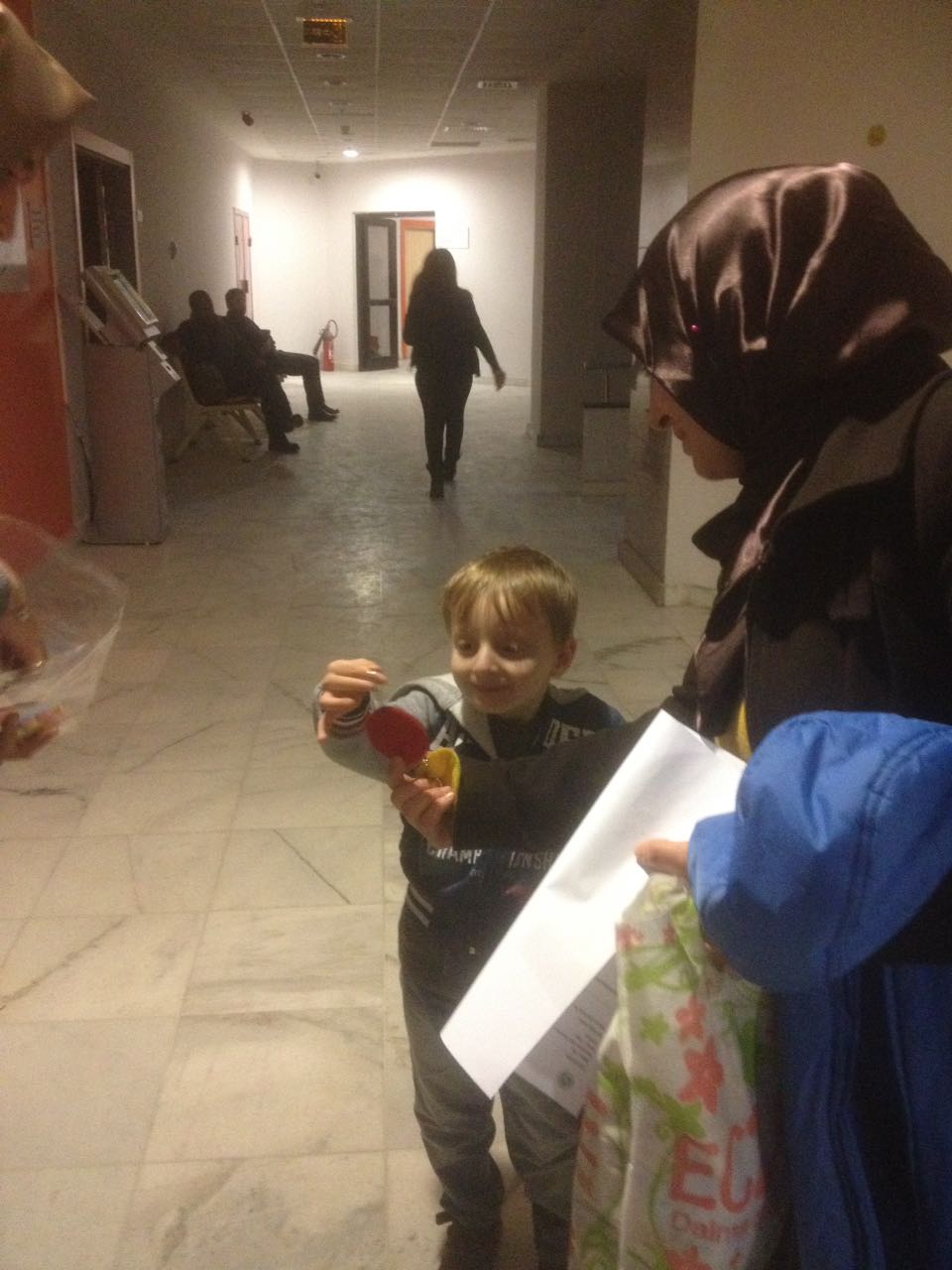 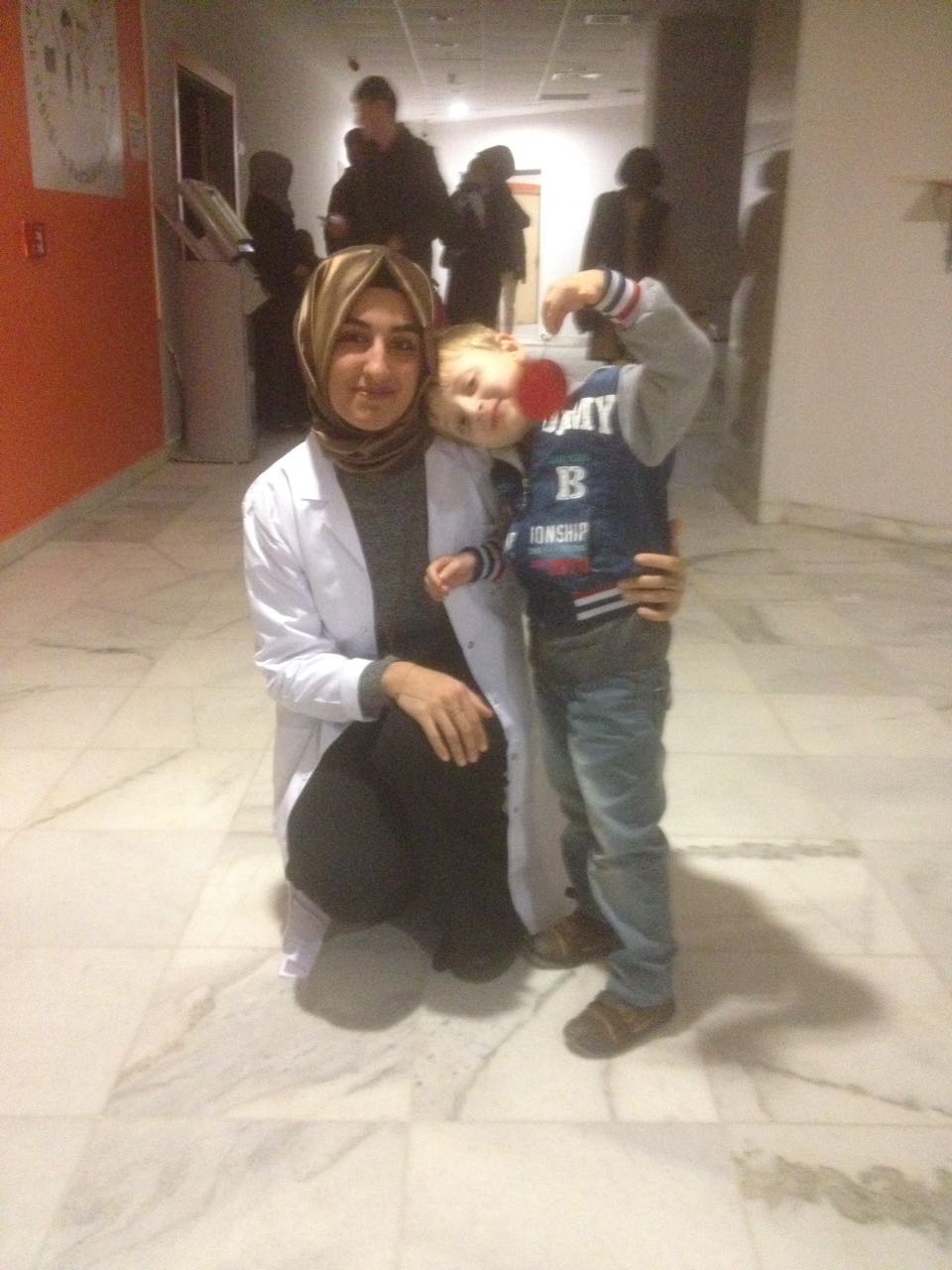 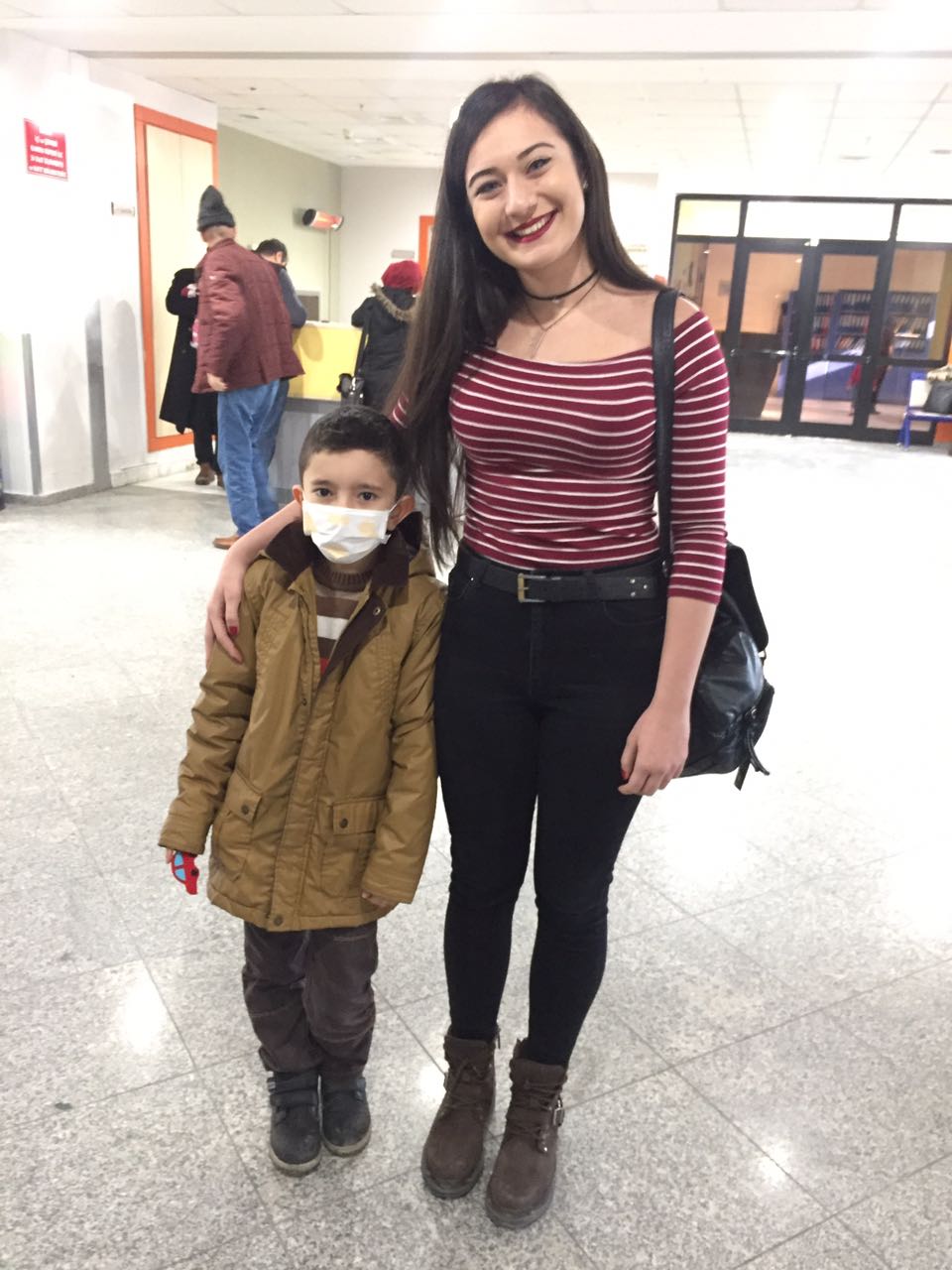 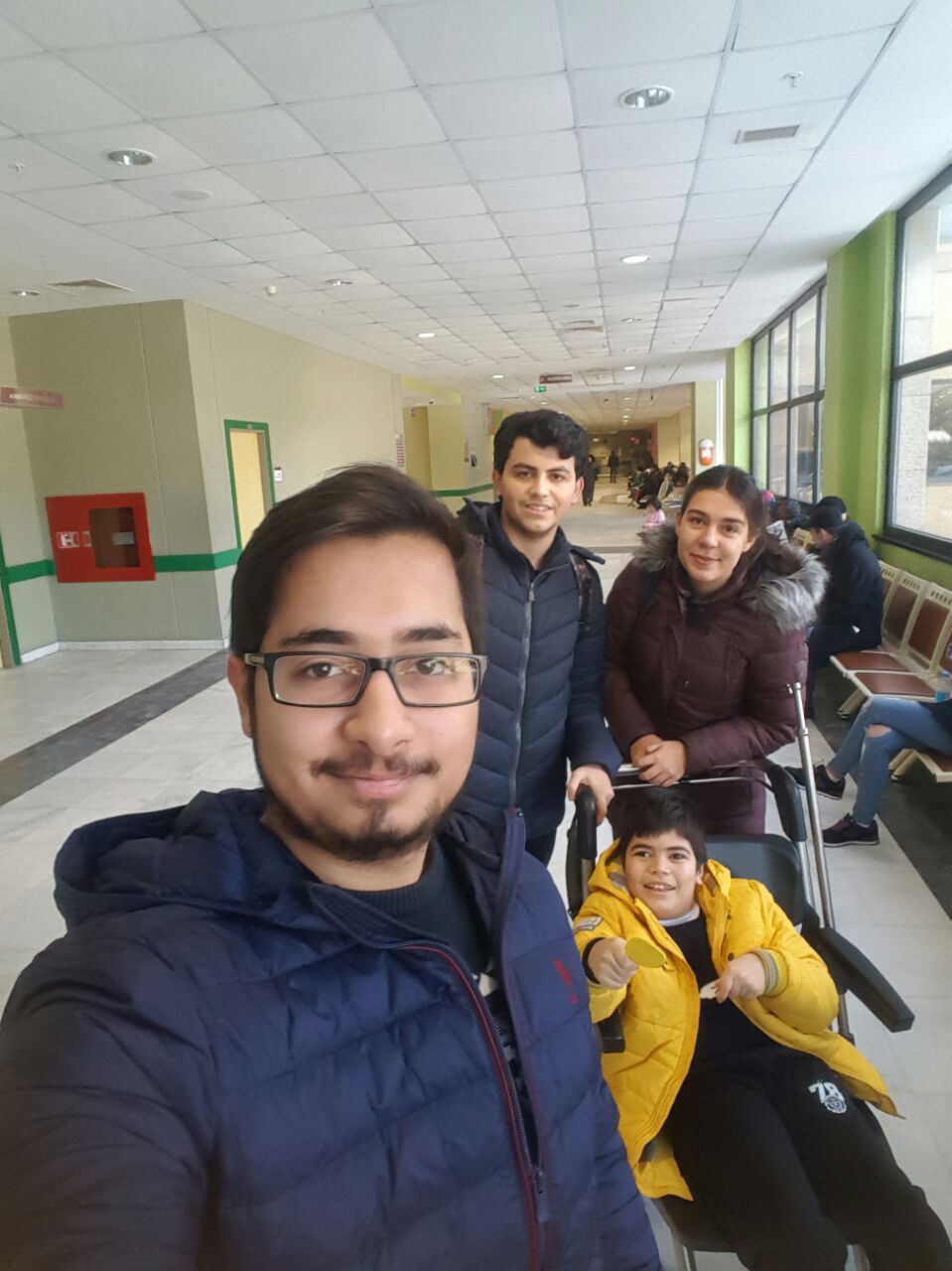 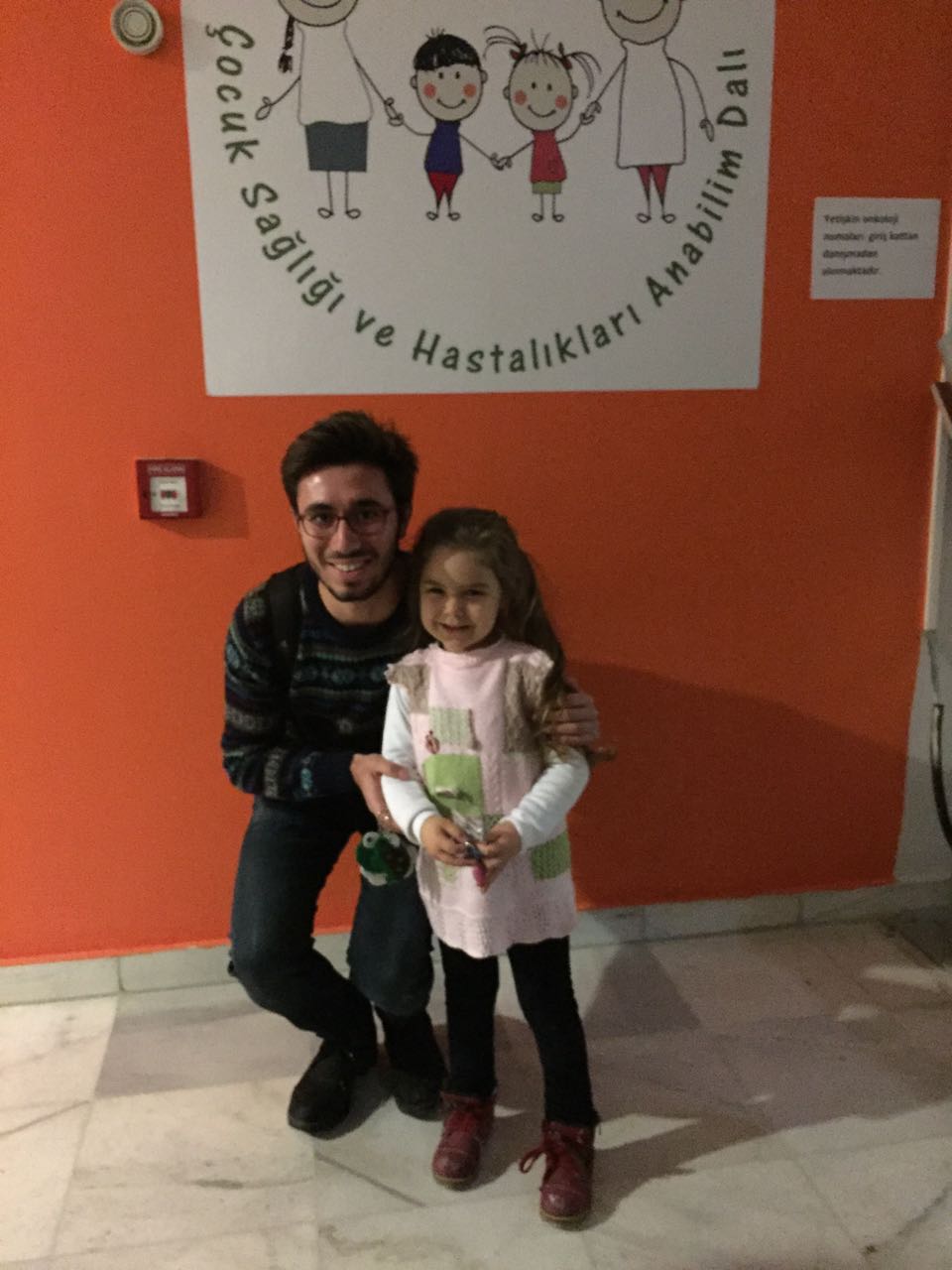 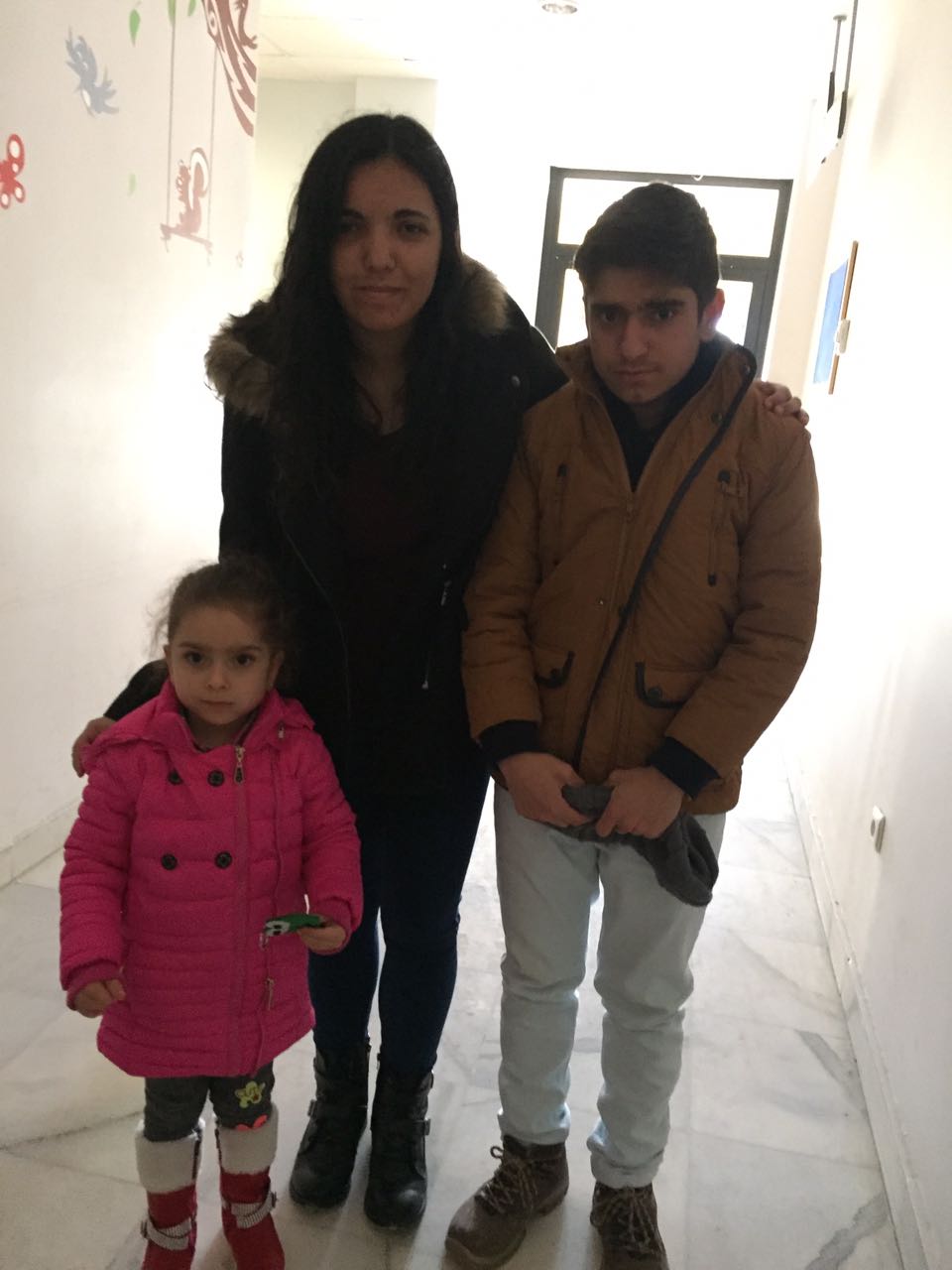 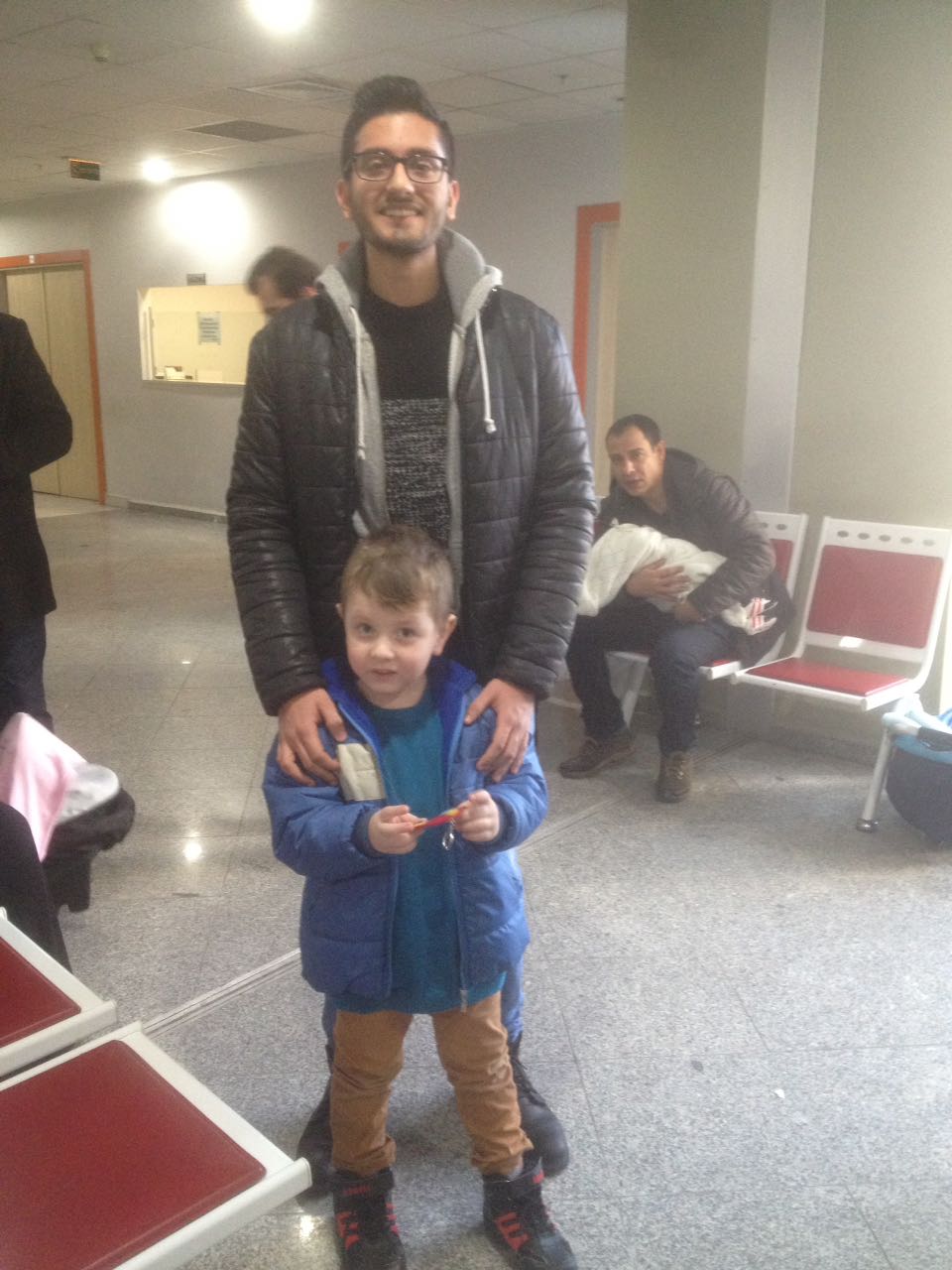 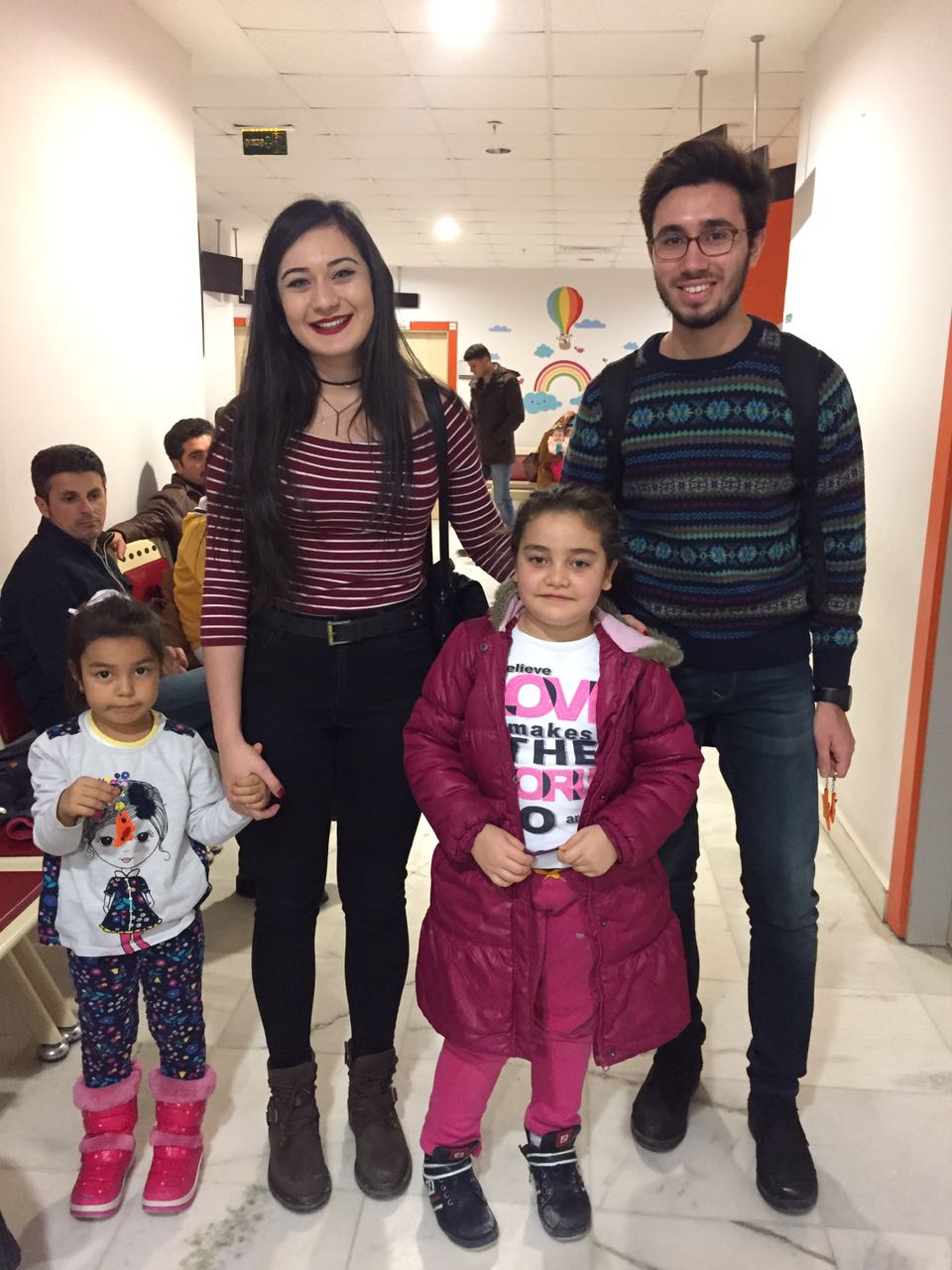 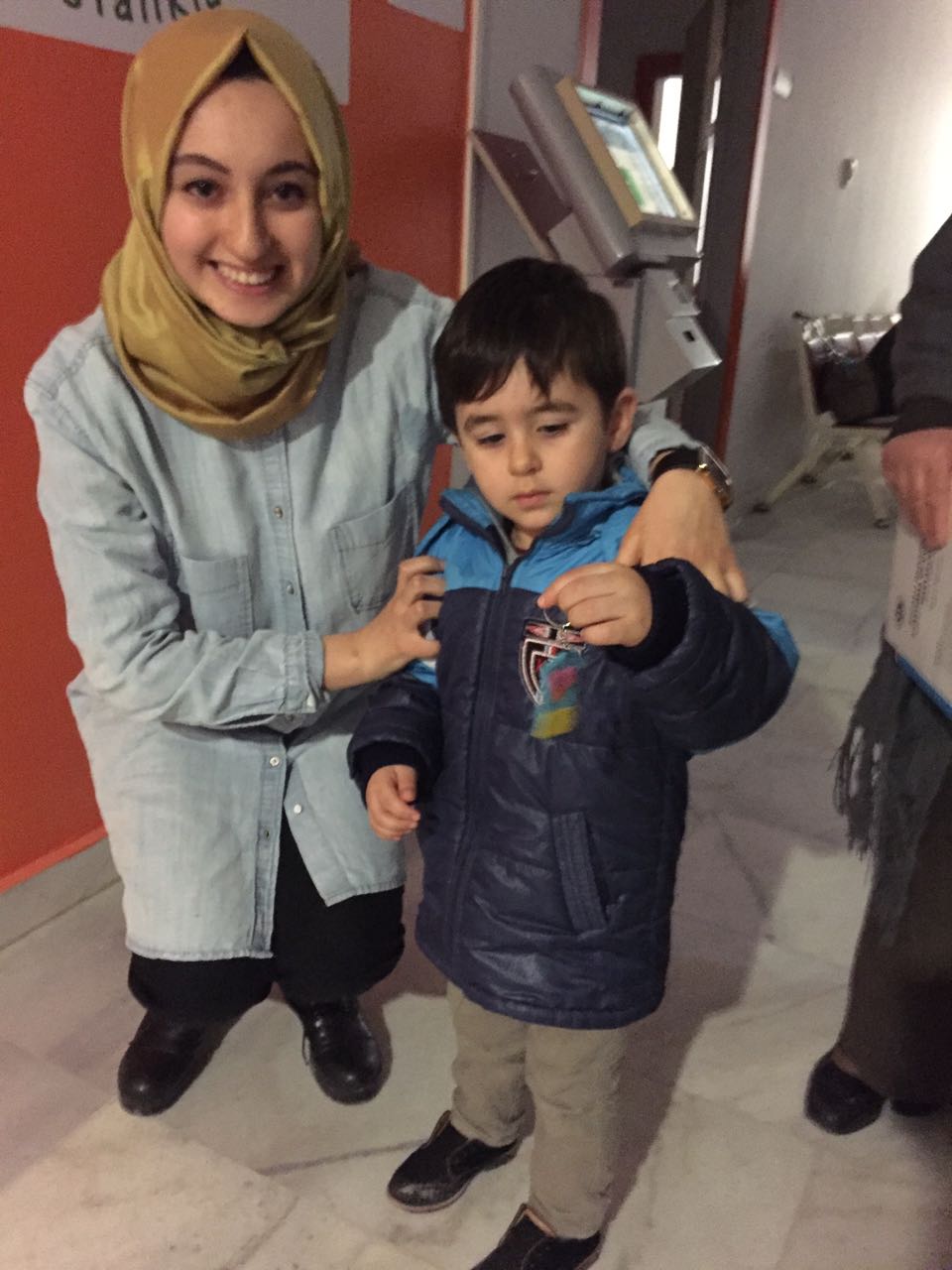 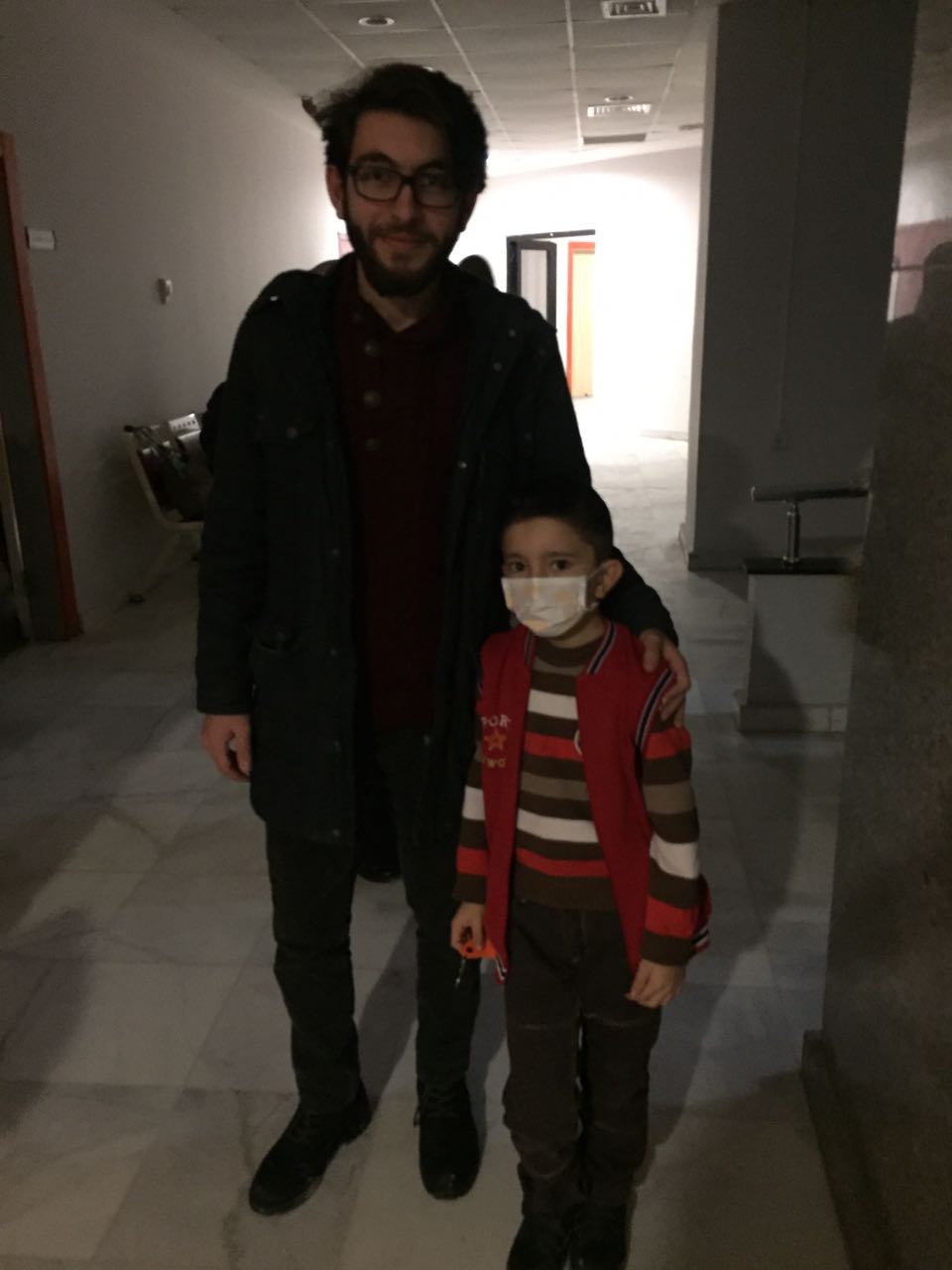 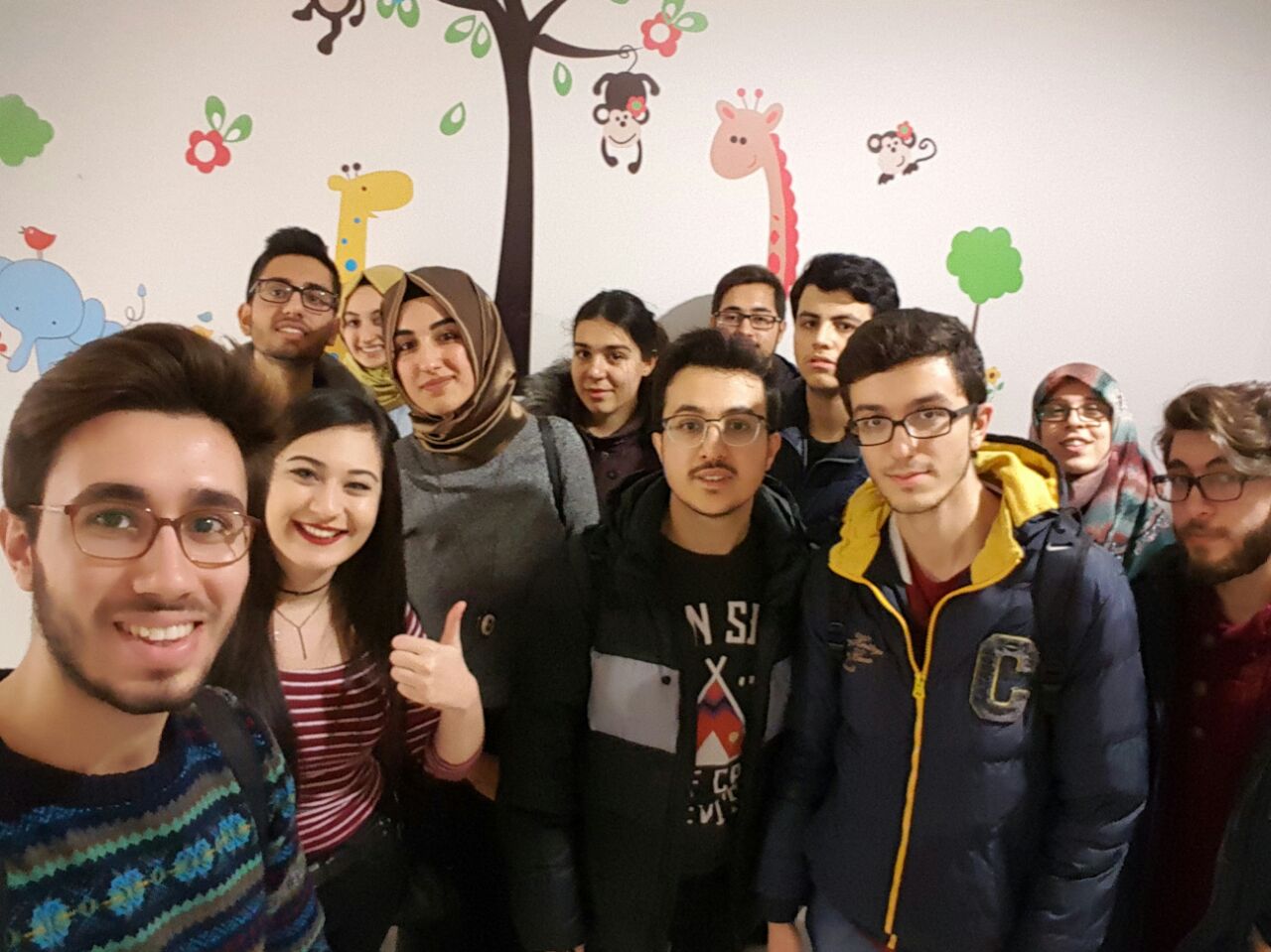 Teşekkürler…
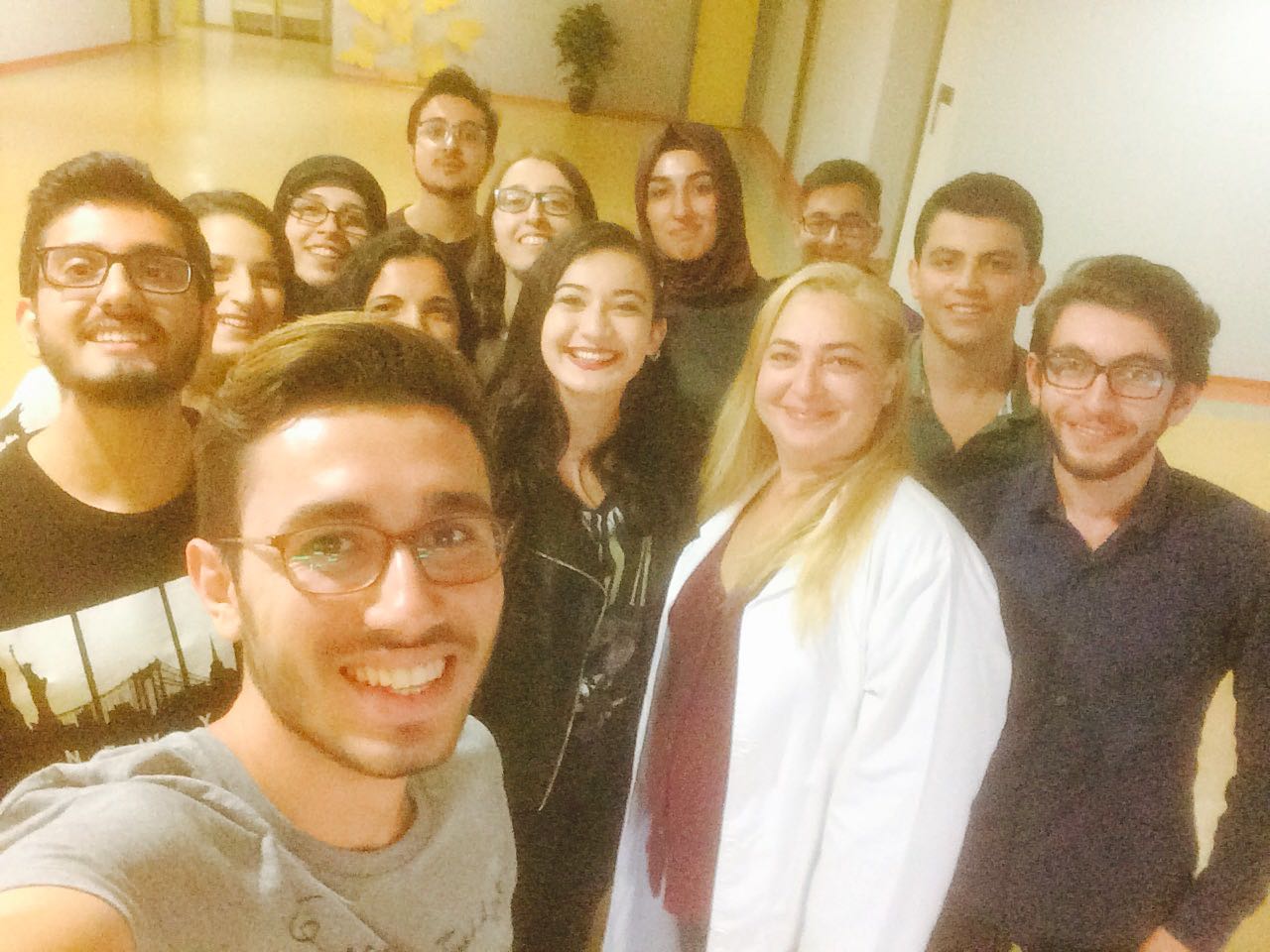 Rukiye Türkeri                   Ahmet Mücahit Karan 
İrem Çakmur                      Ediz Kaçan
Onur Duman                      Betül Akdoğan
Şulecan Bülbül                   Bengisu Genç
Murat Kahveci                   Esra Gürüz
Tuana Çalgeriş                   Musa Tayyip Eker
Zehra Yılmaz                      Ogün Ulusoy
Enes Ağırman